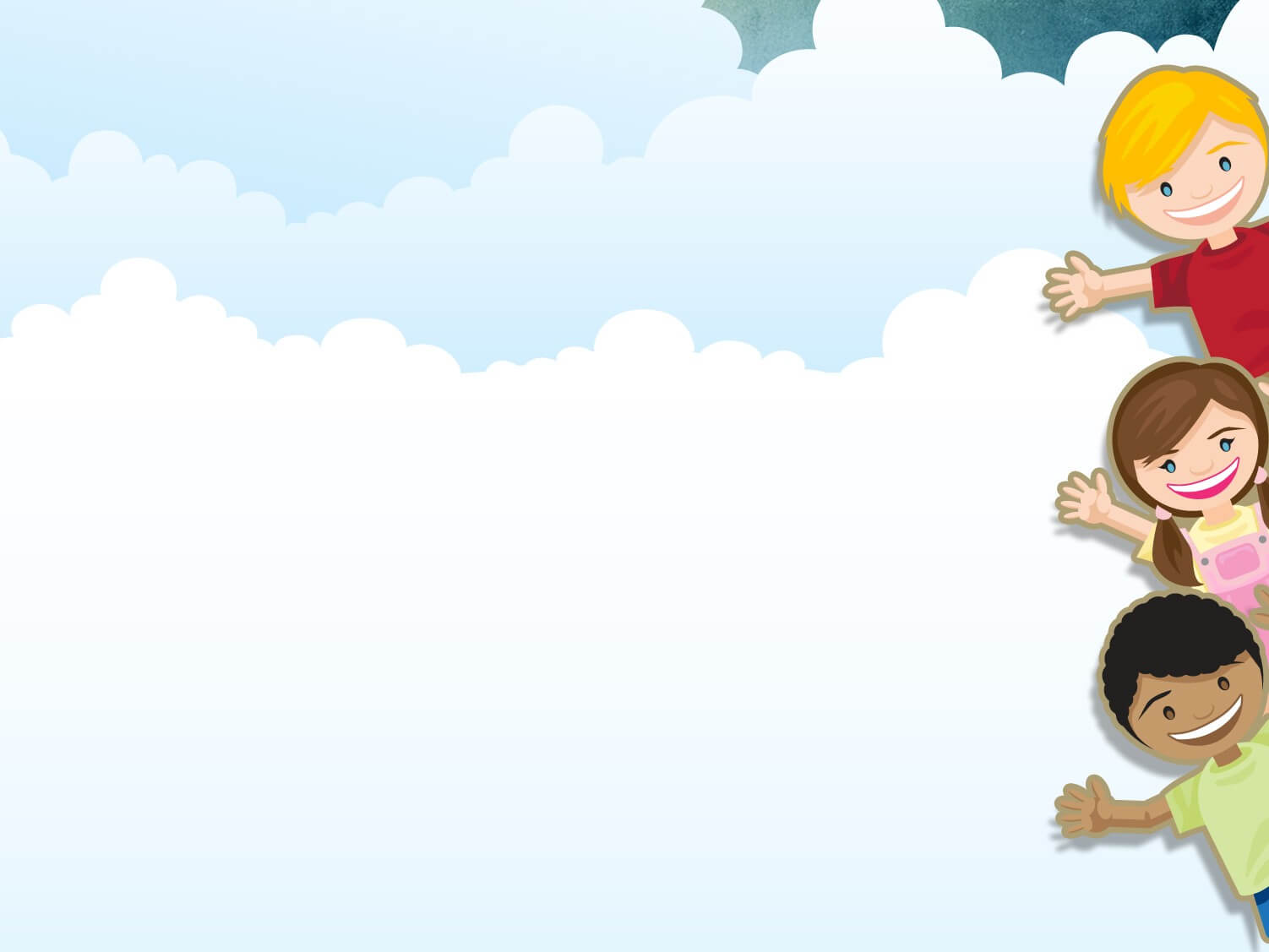 TRƯỜNG MN THỊ TRẤN TRÂU QUỲ
HOẠT ĐỘNG KHÁM PHÁ
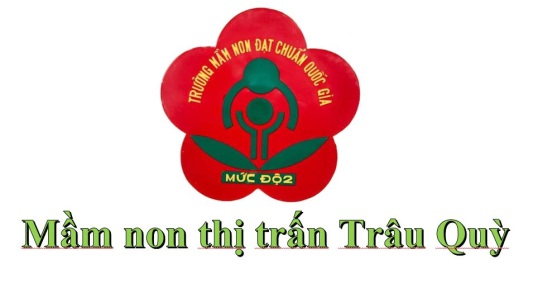 Đề tài        : Vòng đời của hạt đỗ xanh
Lứa tuổi   : MGL 5 - 6 tuổi
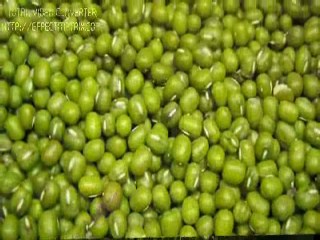 Hạt đỗ xanh
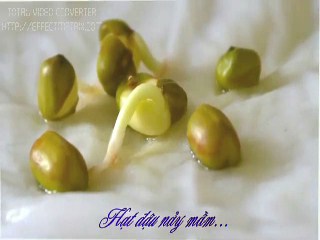 Hạt nứt vỏ
Hạt mọc rễ
Cây non
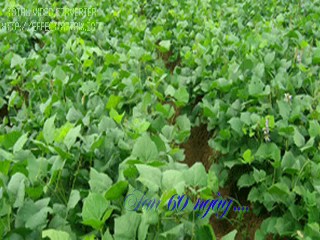 Cây trưởng thành
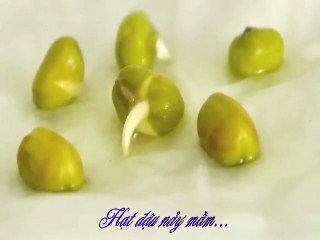 2
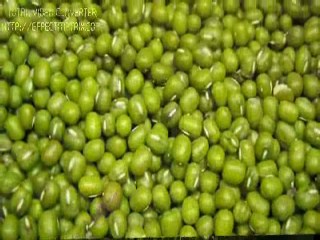 1
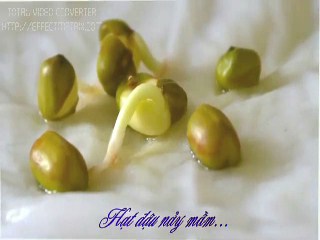 3
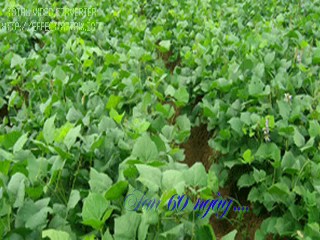 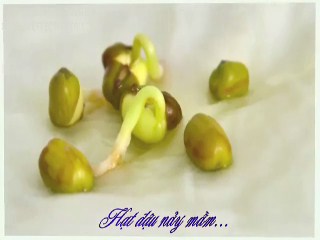 6
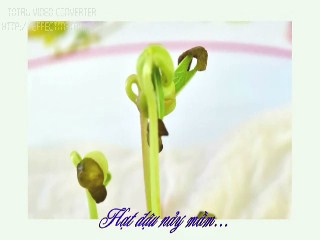 4
5
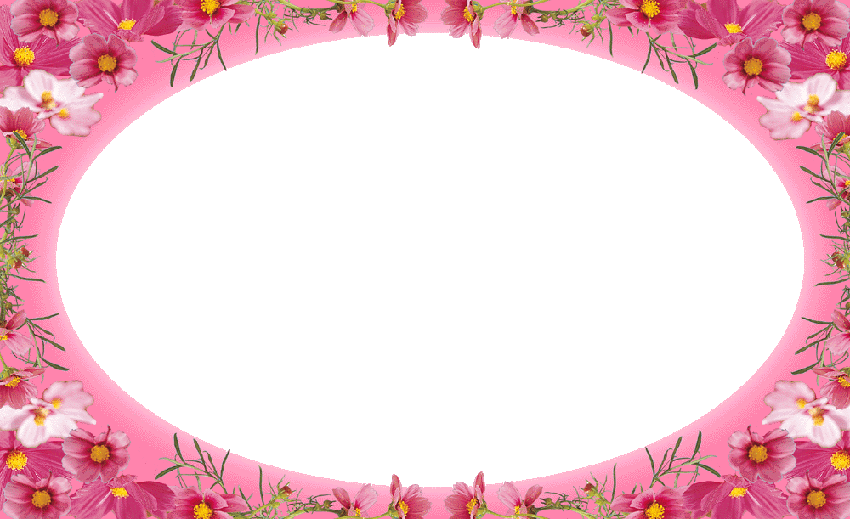 Trß ch¬i
Sắp xếp theo đúng thứ tự
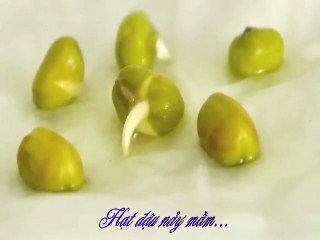 2
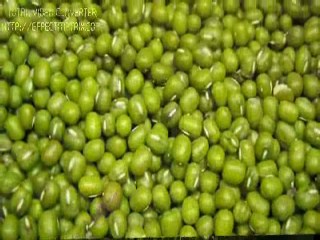 1
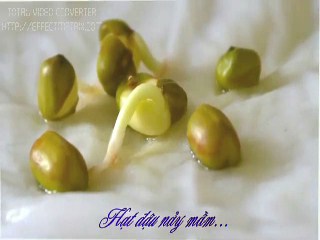 3
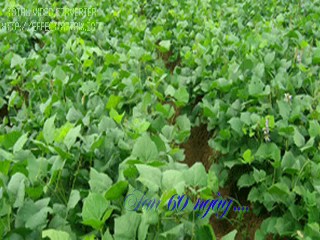 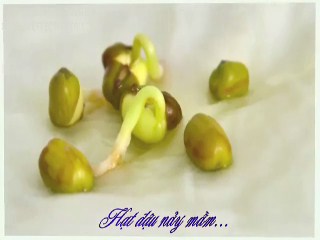 6
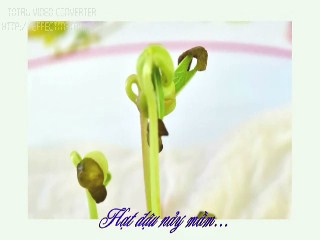 4
5
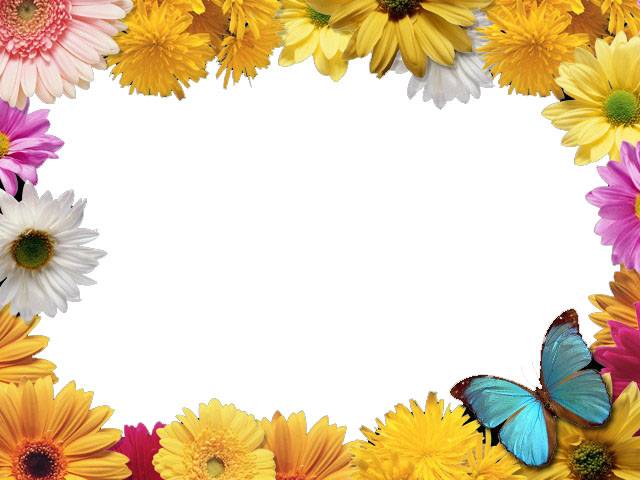 Trß ch¬i
Ai th«ng minh nhÊt
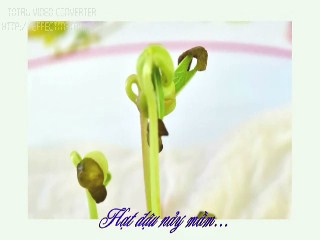 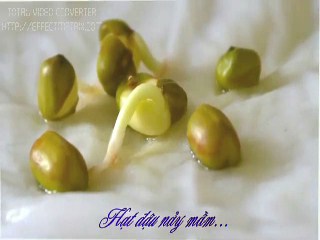 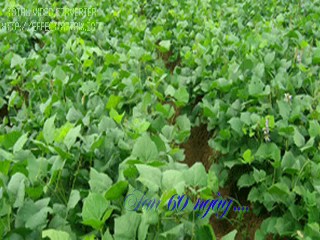 Cây non
Hạt đâm rễ
Cây trưởng thành
1
2
3
4
5
6
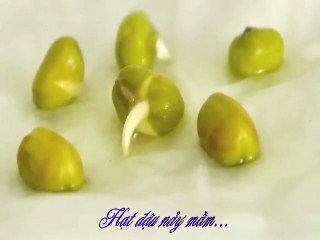 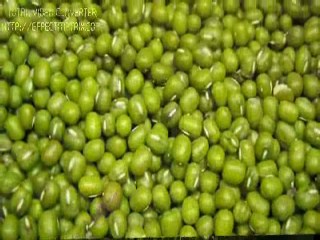 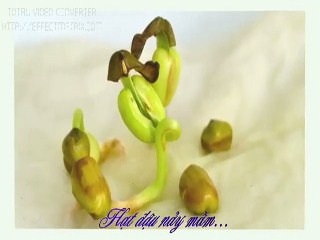 Hạt đỗ xanh
Hạt nảy mầm
Hạt nứt vỏ
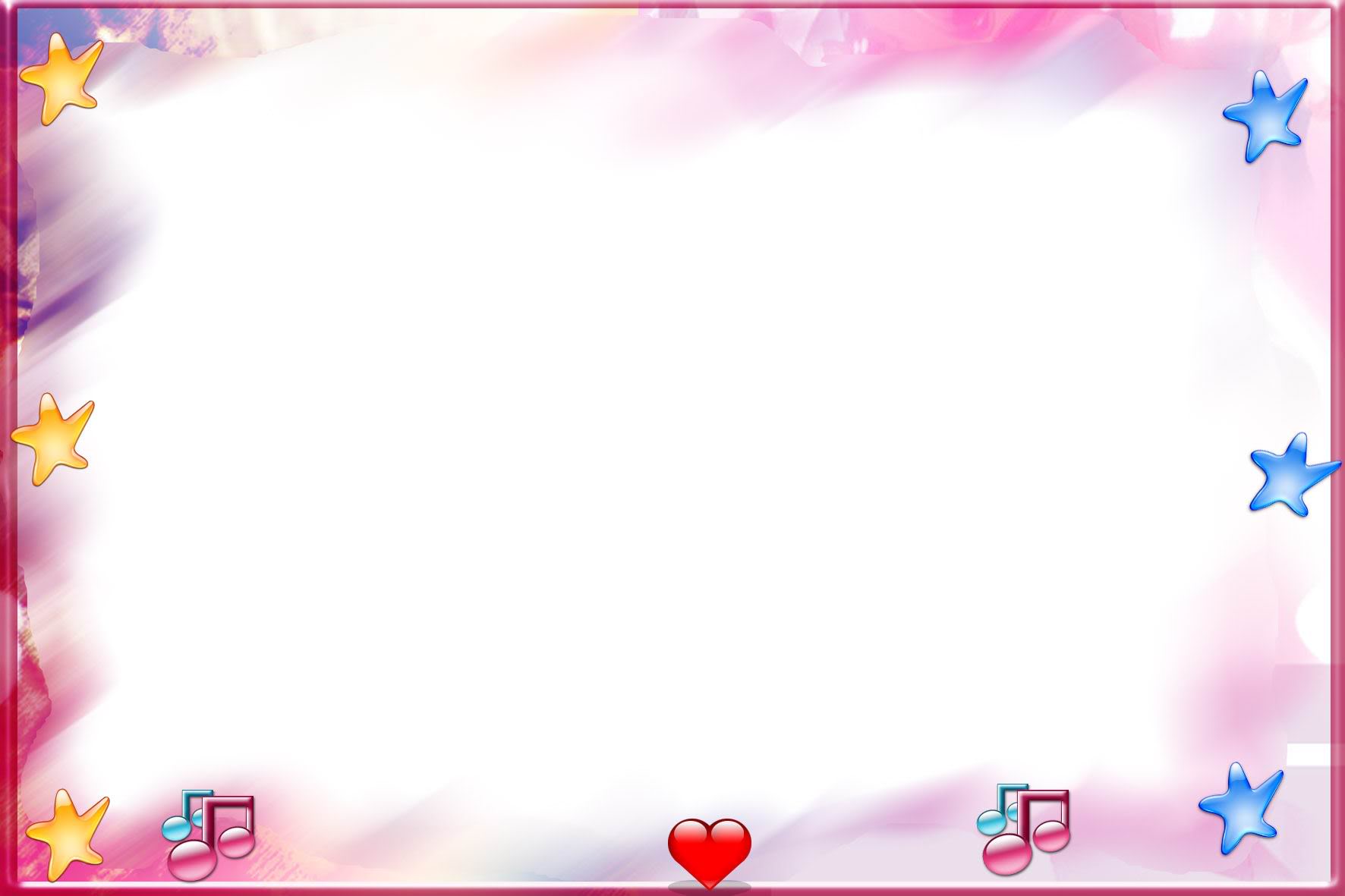 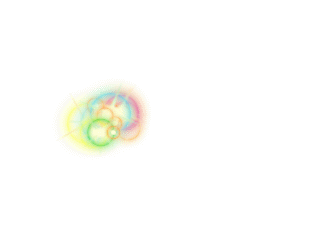 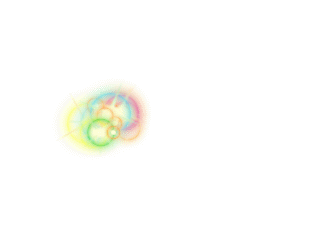 Chóc c¸c c« m¹nh khoÎ
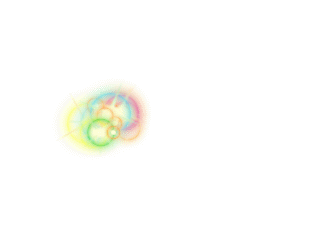 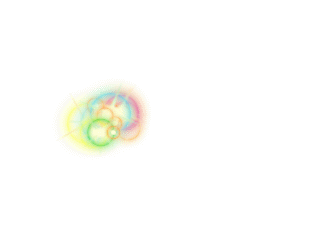 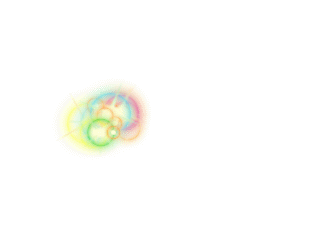 Chóc c¸c bÐ ch¨m ngoan, häc giái
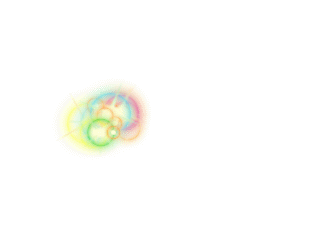 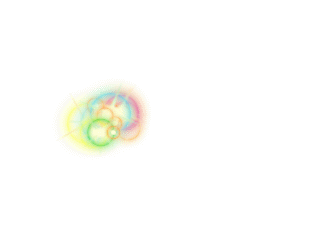